V.  How Does Evolution Work?
Mutations:
	1.  changes in the DNA or Chromosomes
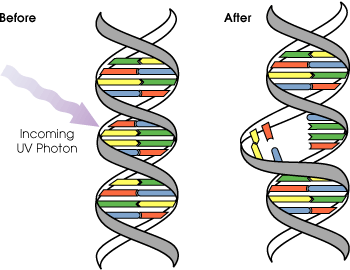 Migration (Gene Flow)
When organisms leave an area & go to another
They take their genes
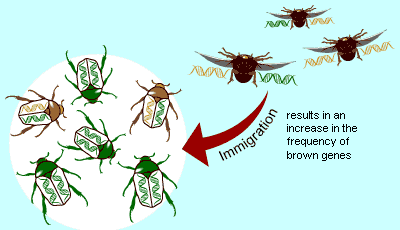 http://images.google.com/images?um=1&hl=en&q=migration+and+evolution
C.  Genetic Drift
		1.  In smaller populations, there may be 	large changes in gene pool due to 	chance
		2.  Natural disaster, random
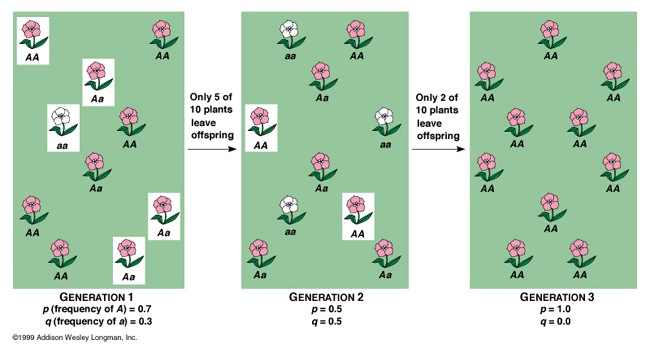 http://fig.cox.miami.edu/~cmallery/150/evol/23x4.jpg
Non-random Mating and Genetic 	Recombination
	1.  every sperm & egg different
	2.  provides different combinations of genes
	3.  crossing over in Prophase I
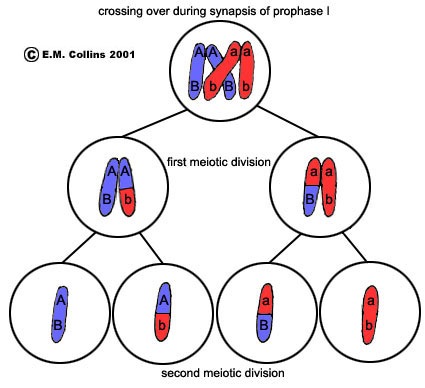 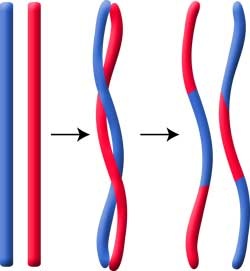 http://waynesword.palomar.edu/images/cross3.jpg
Natural Selection
Organism with most fit genes live and reproduce
Not better organisms – best adapted to specific changes in environment
Survival of the Fittest
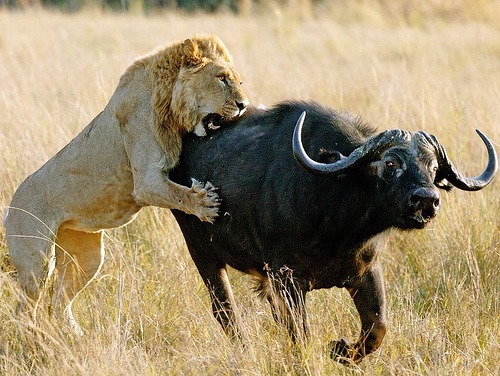 http://farm1.static.flickr.com/49/125046333_7123c38e73.jpg
VINT
V = Variation
I = Inheritance
N = Natural Selection
T = TIME
		-can happen in a few generation
		-major change (speciation) long periods 		of time